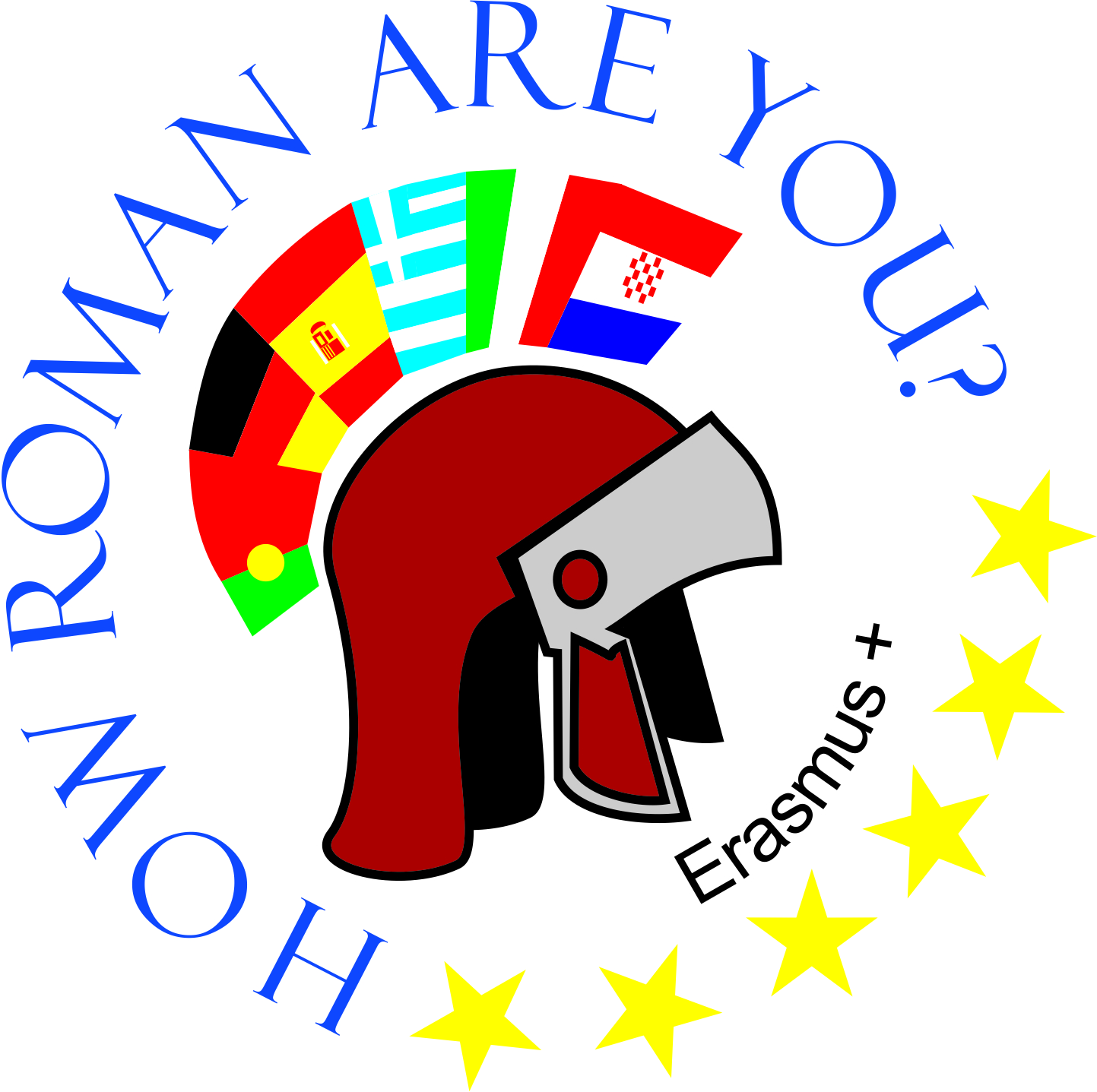 Oš Bartola KašićaVinkovciErasmus+ 2020-2022How Roman are you?
LOGO CONTEST
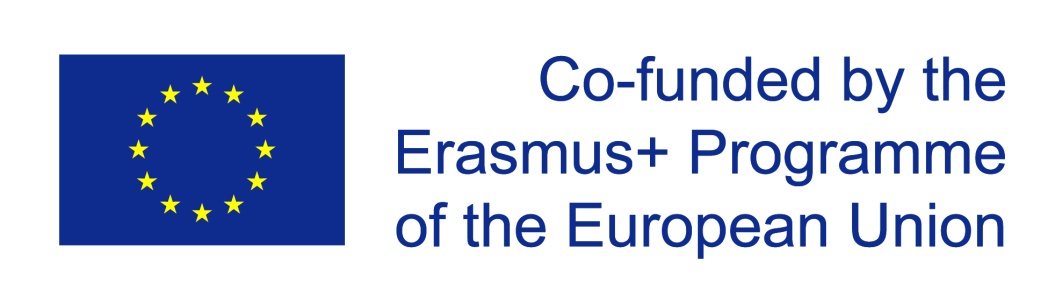 November 2020
Immediately after the start of the project, we announced a contest for the project logo. All pupils could participate in the competition. We chose the two best proposals and sent them to the selection for a common logo that will be used by all project partners. Authors of three most successful proposals got prizes.
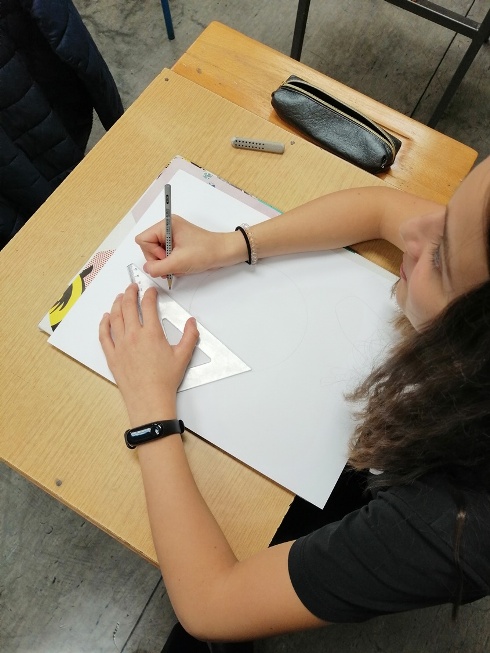 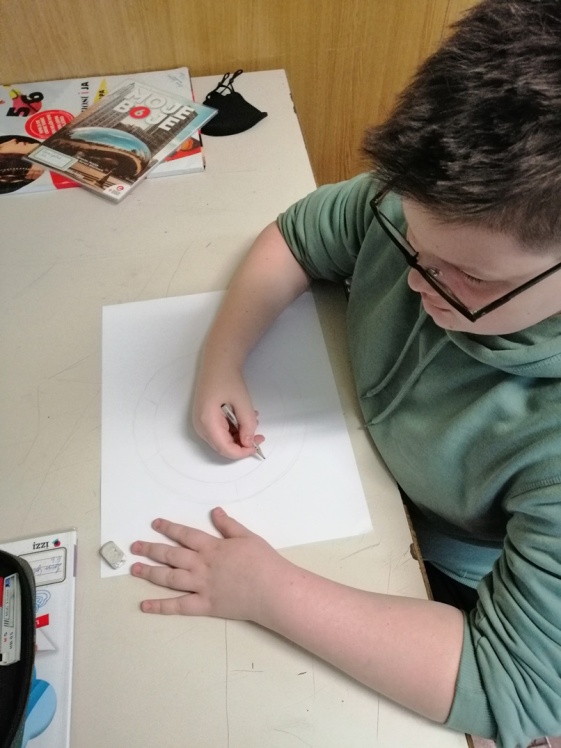 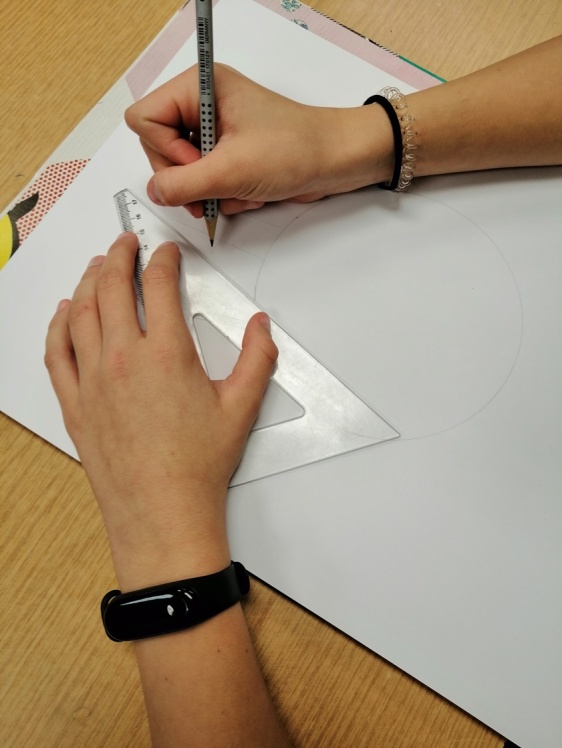 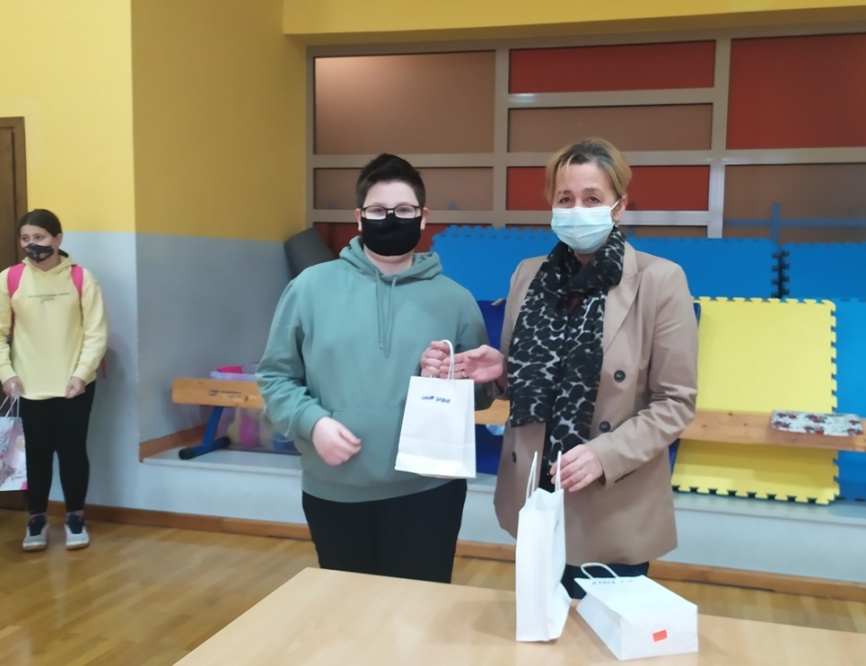 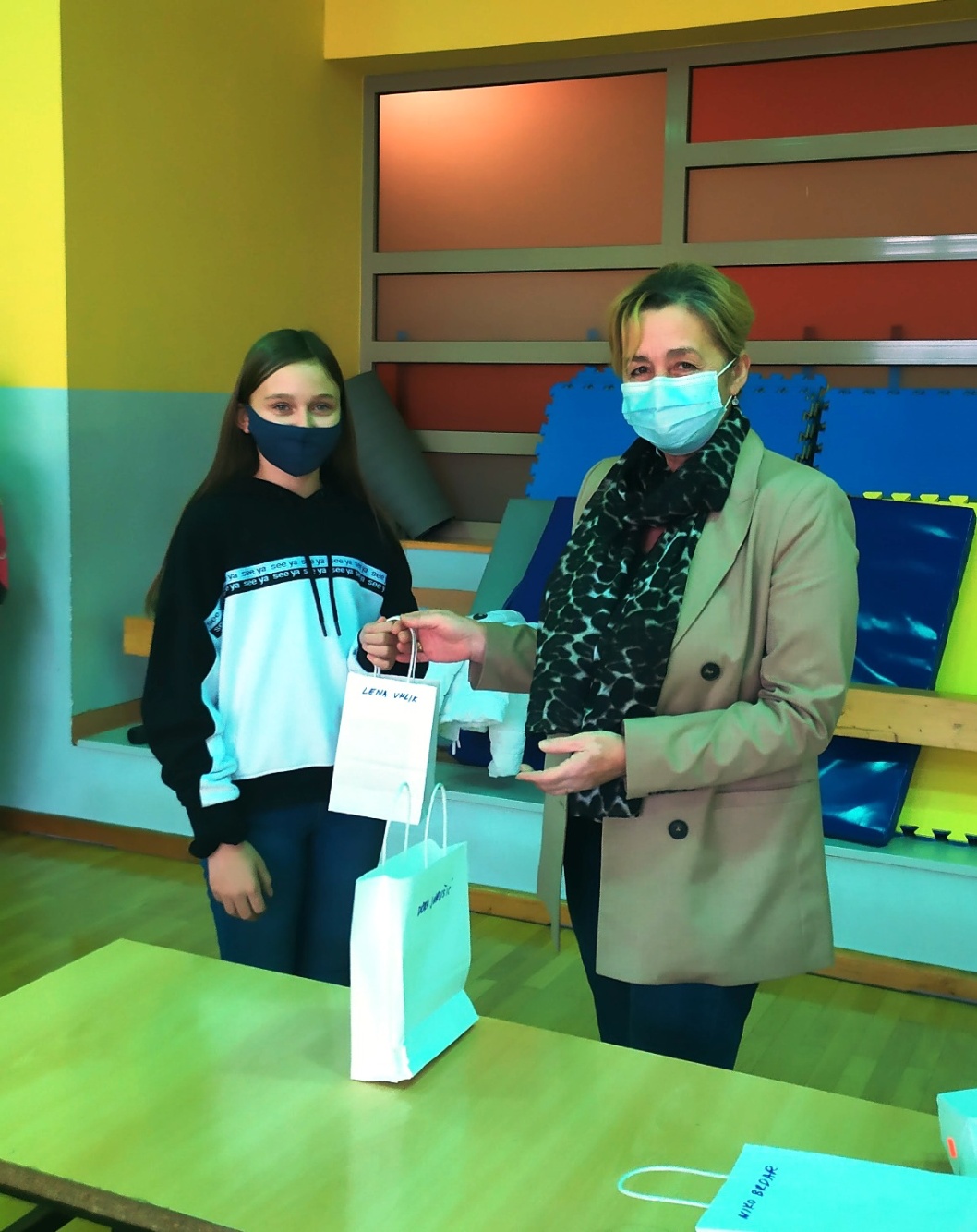 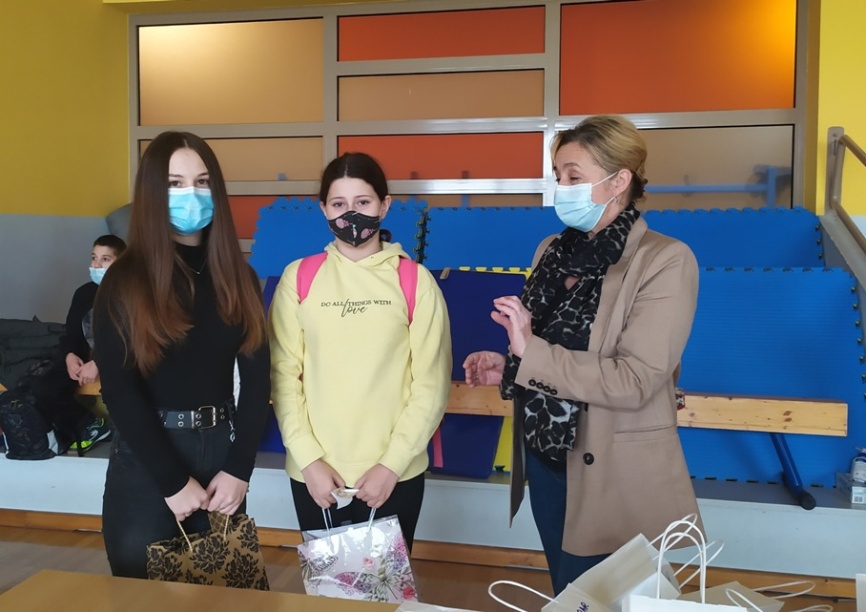 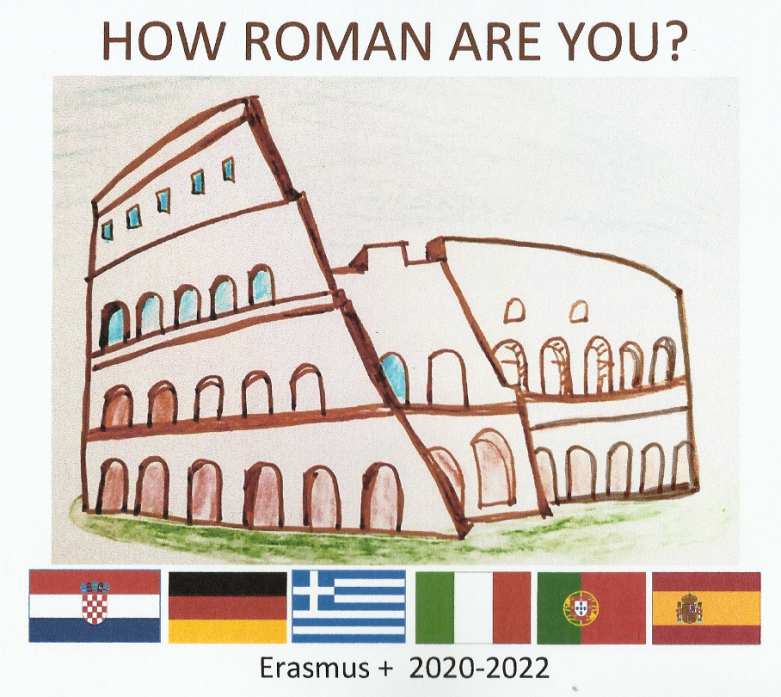 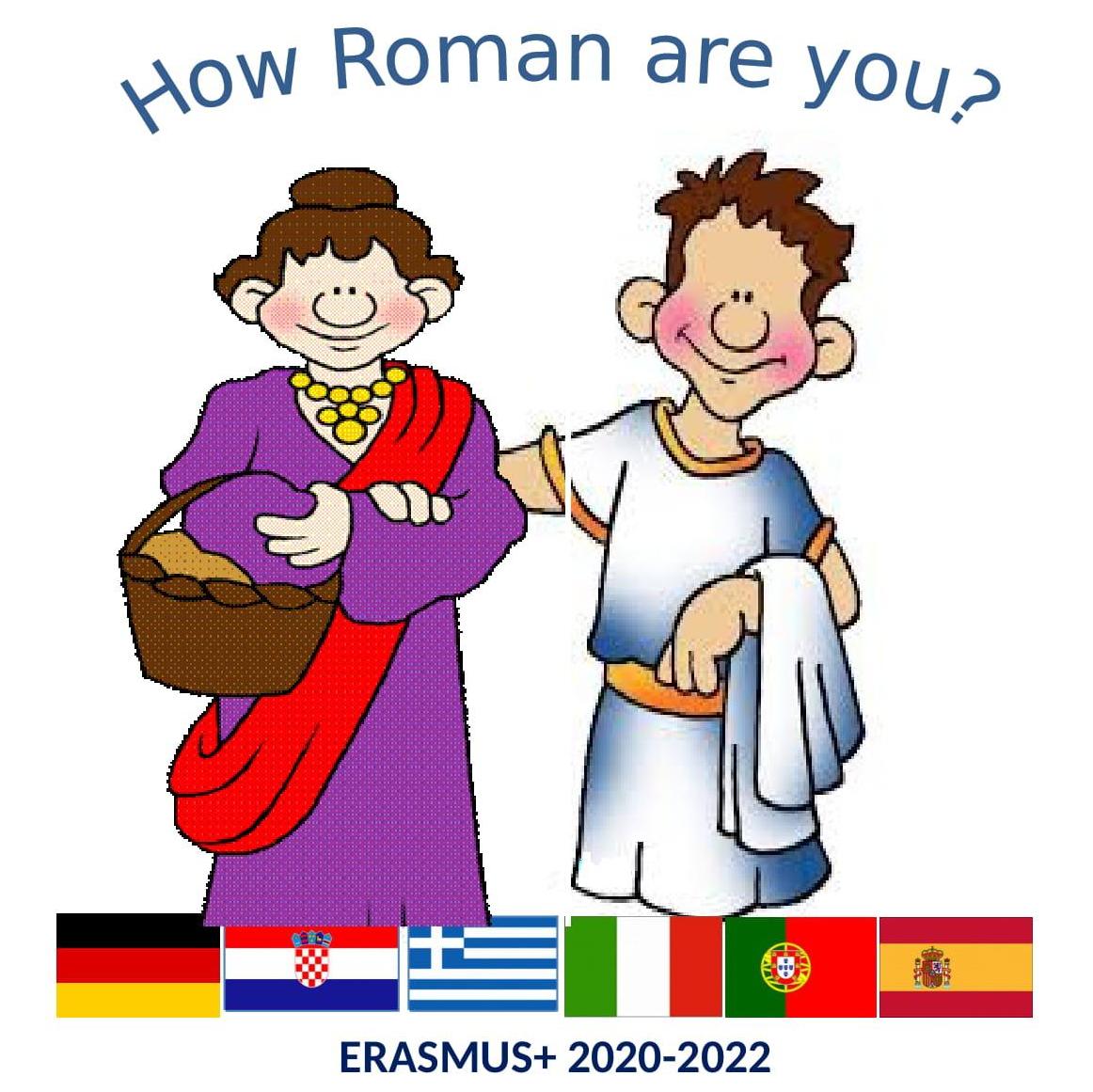 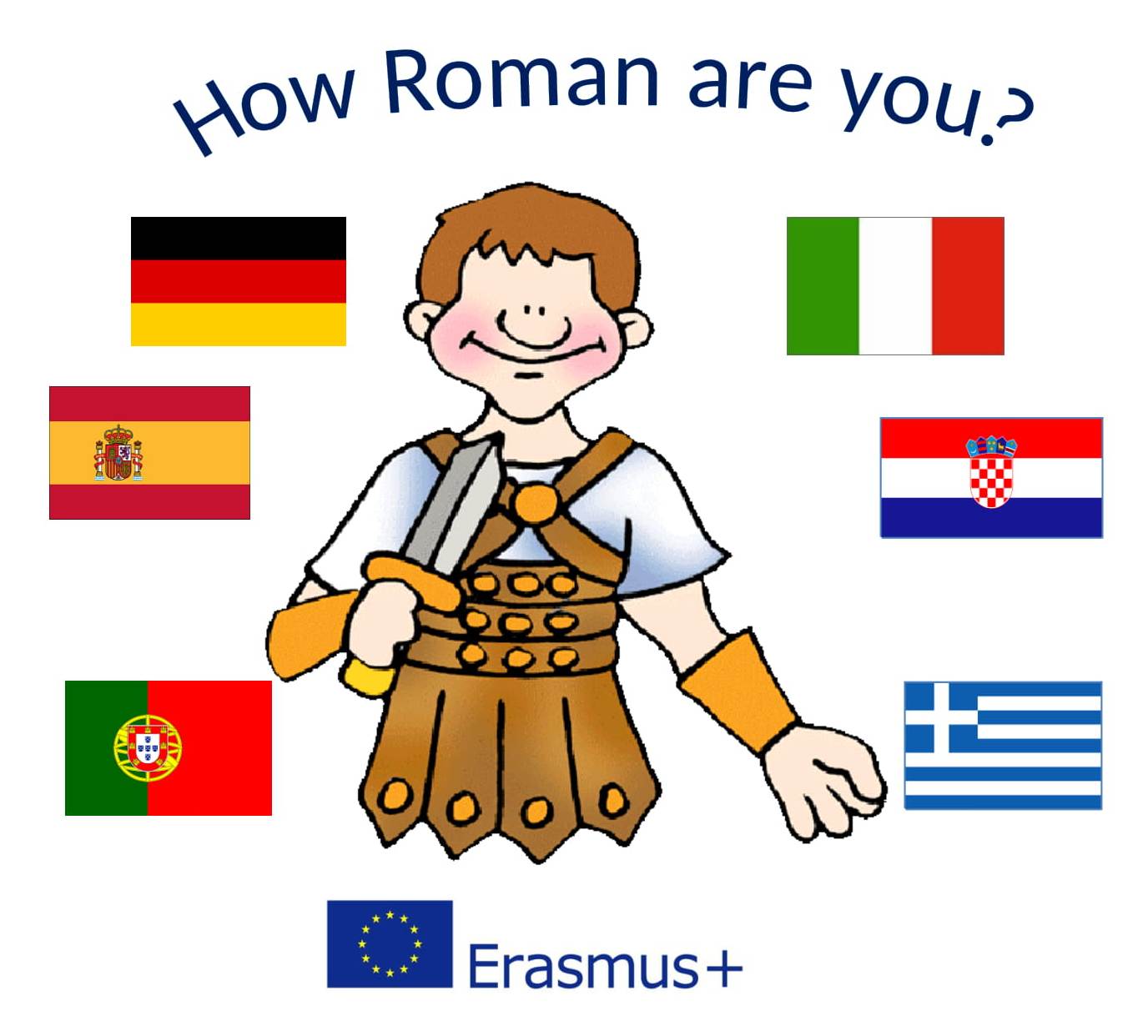 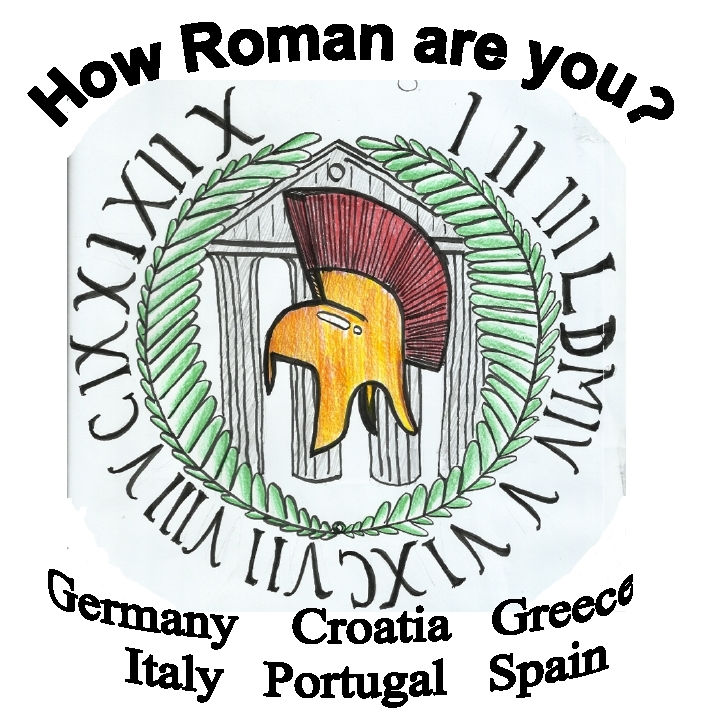 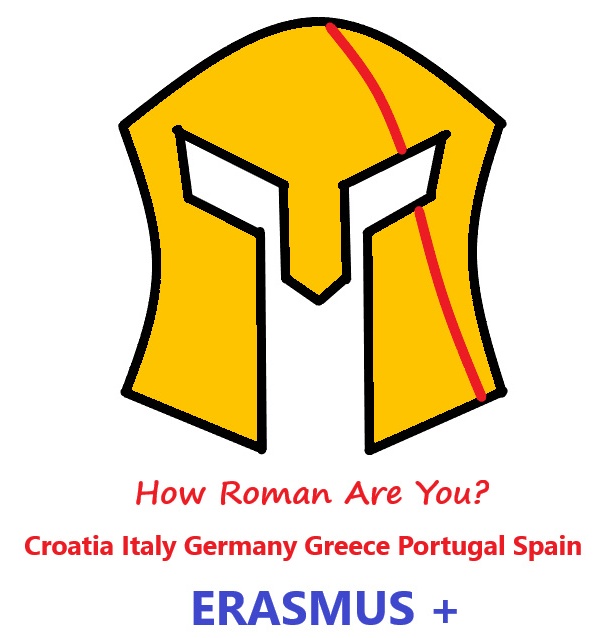 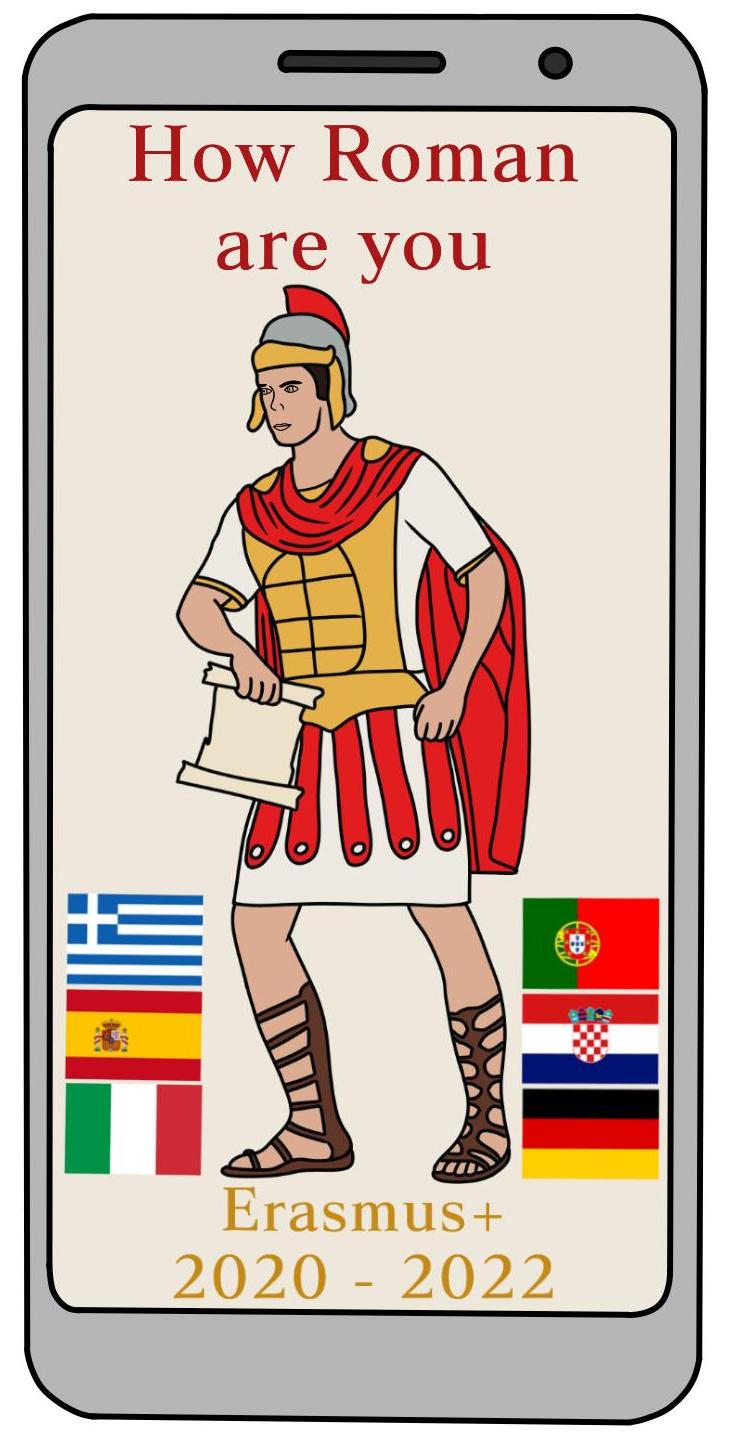 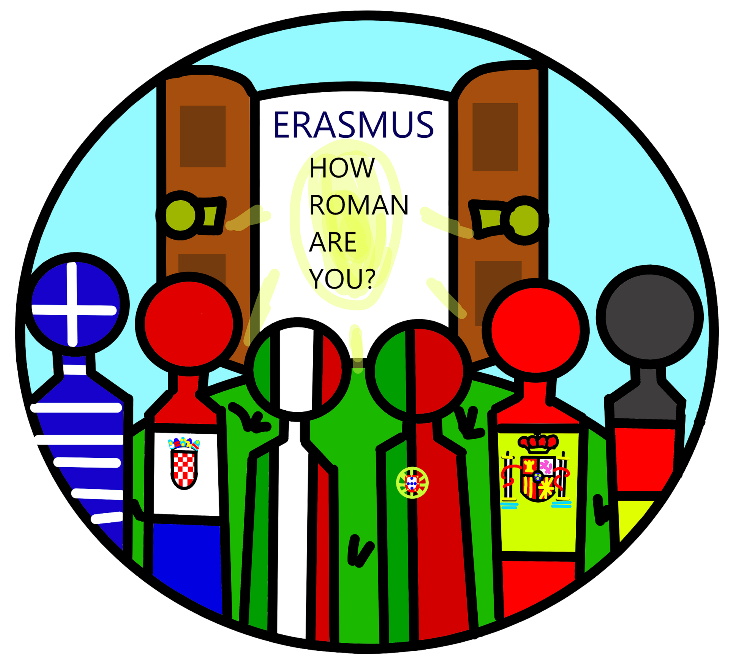 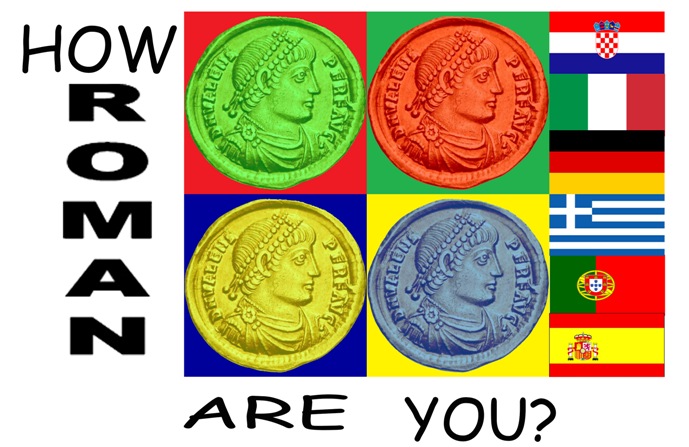 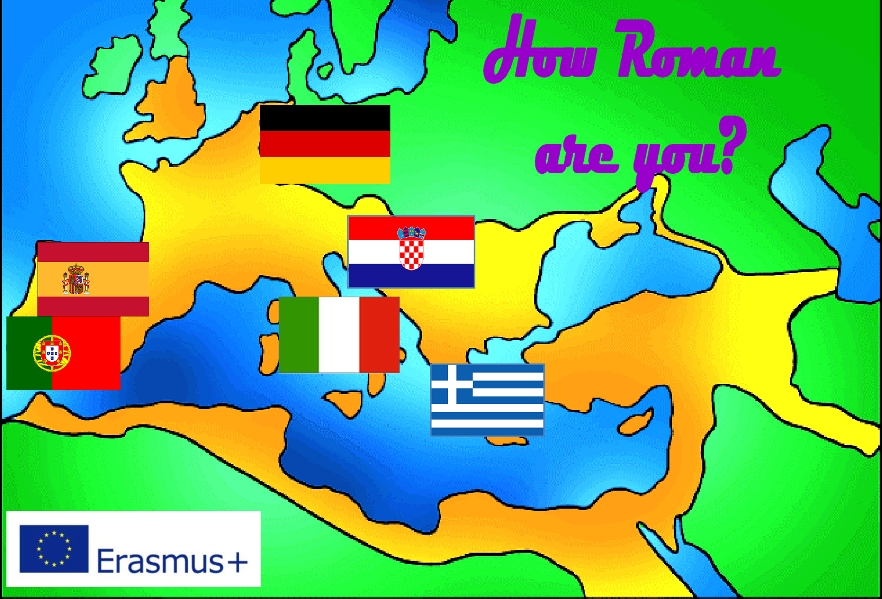 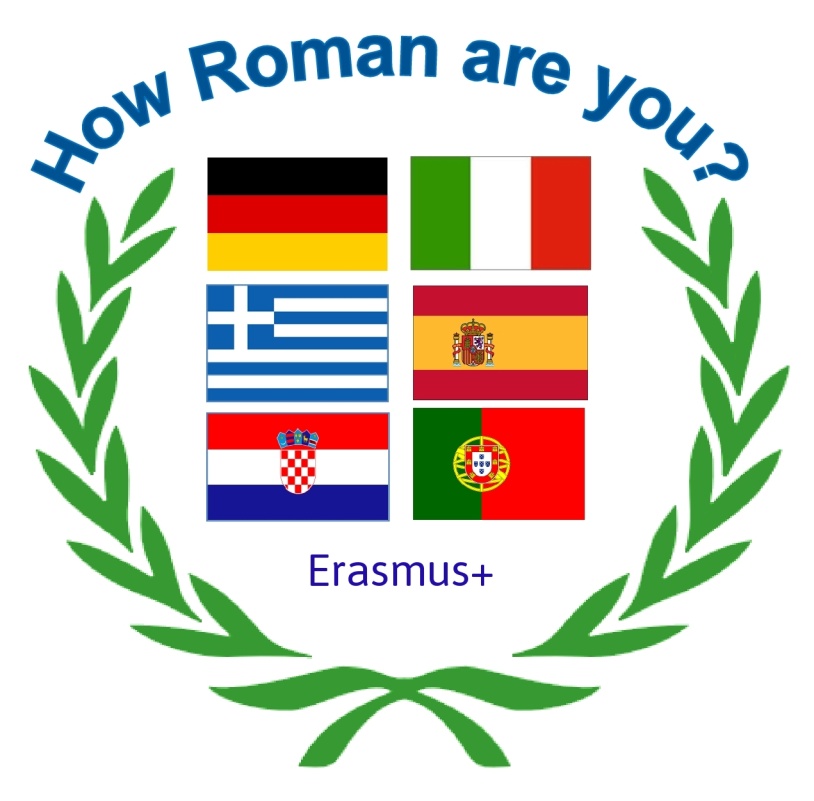 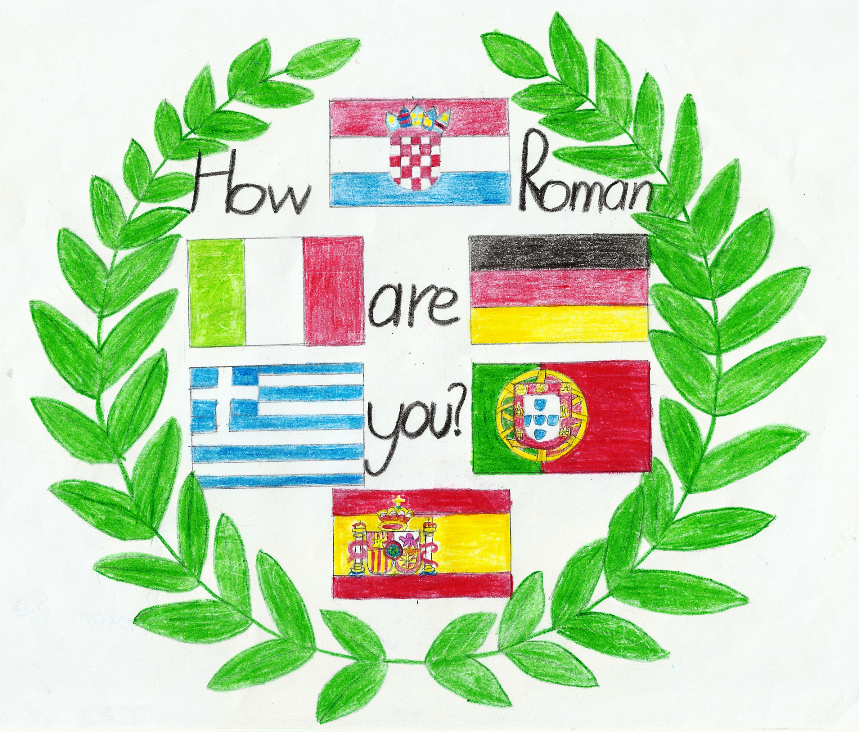 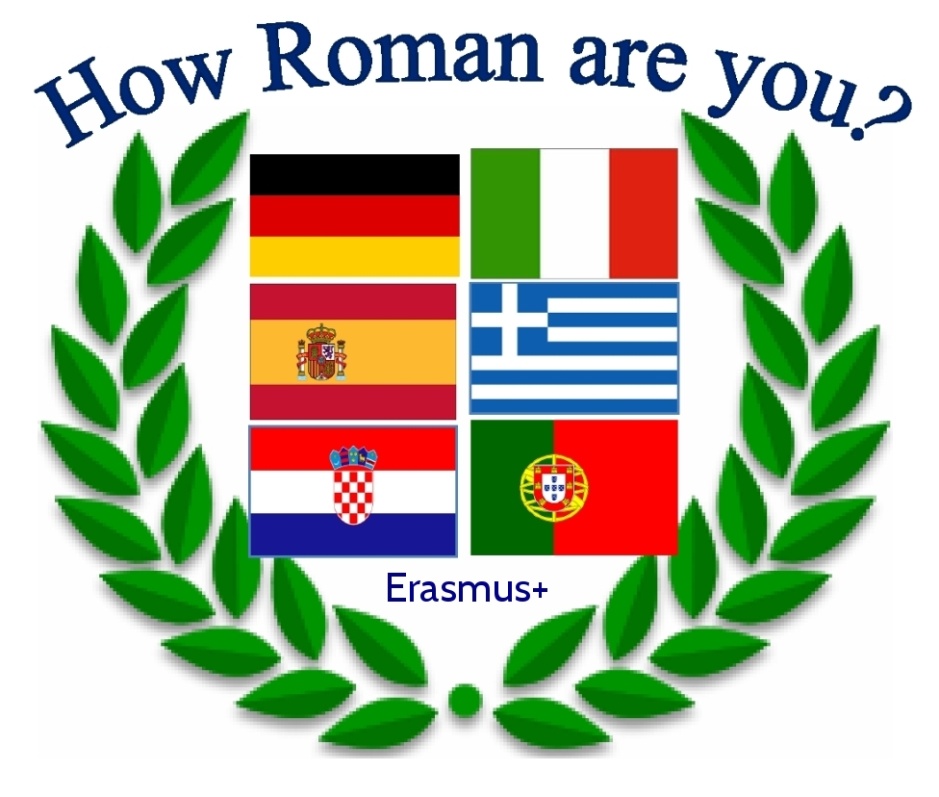 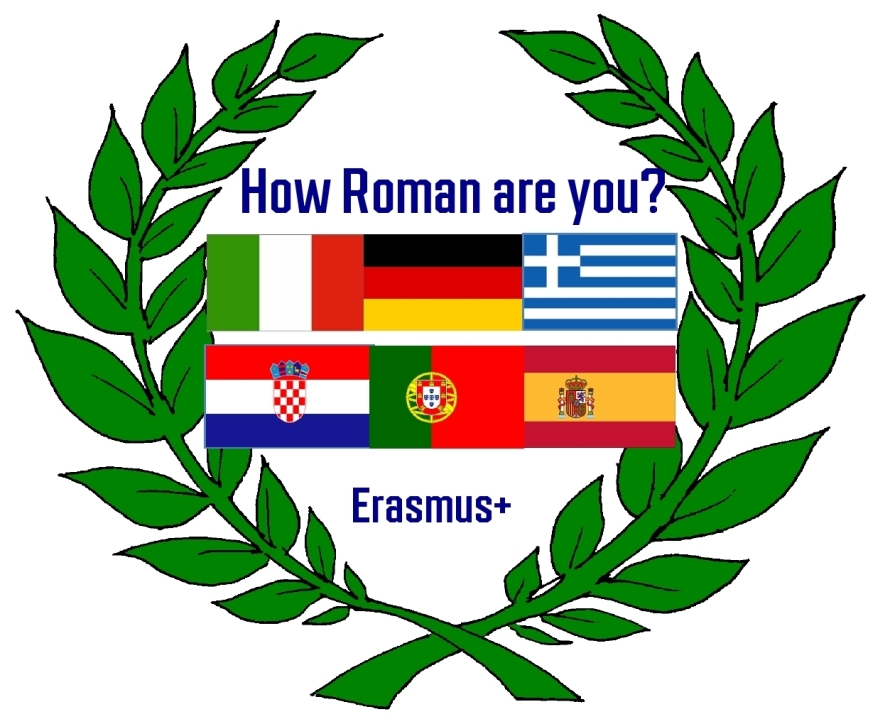 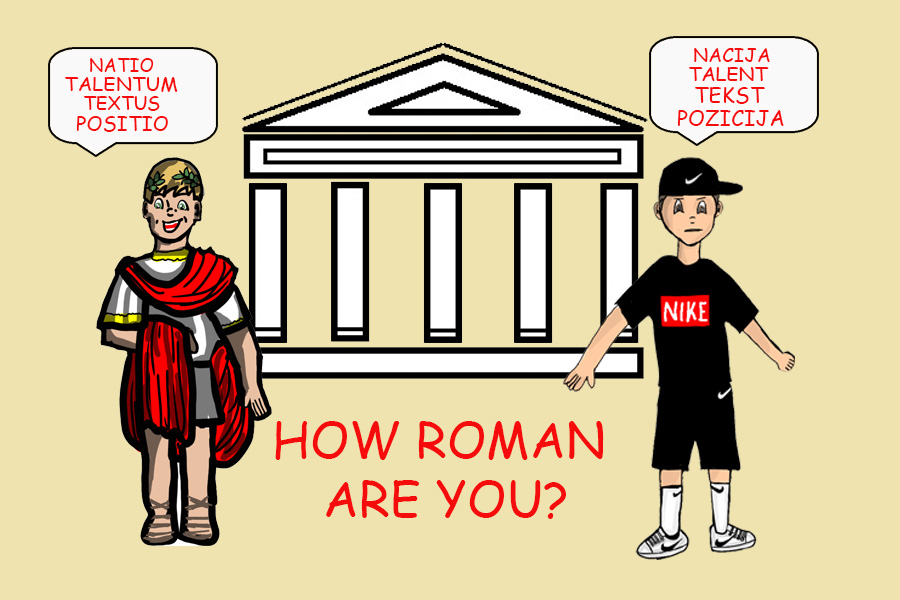 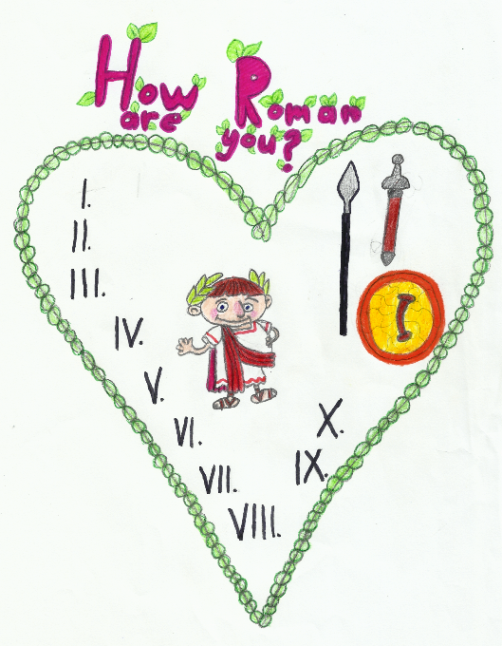 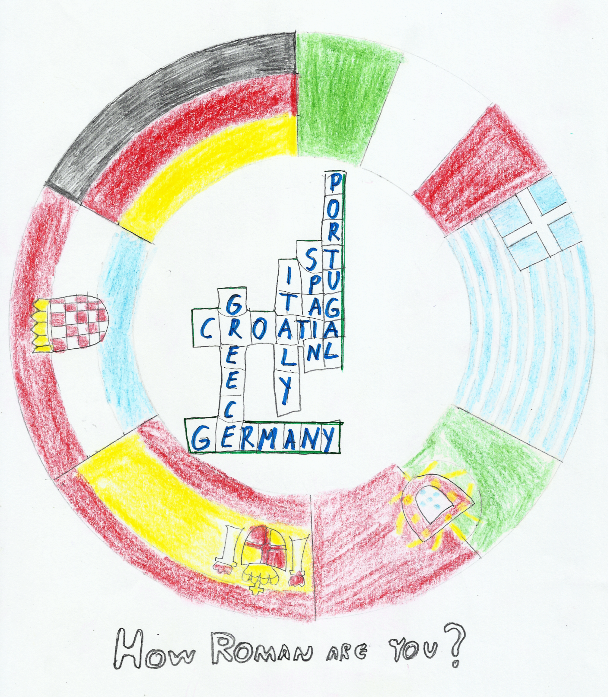 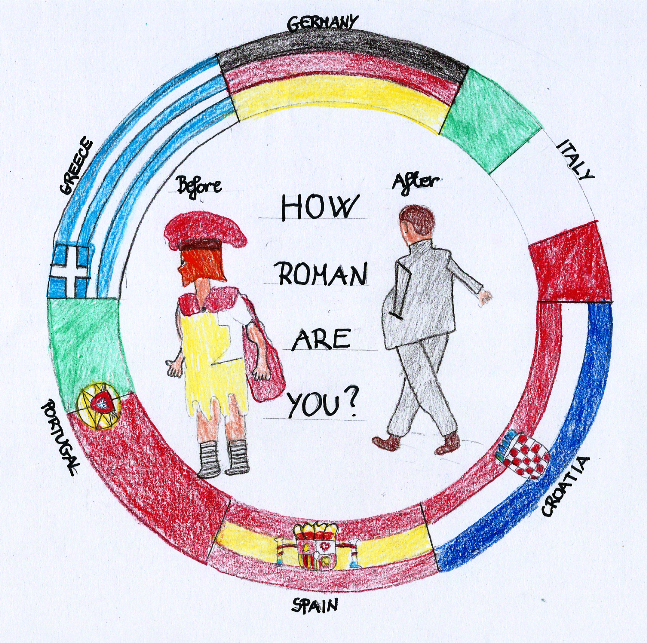 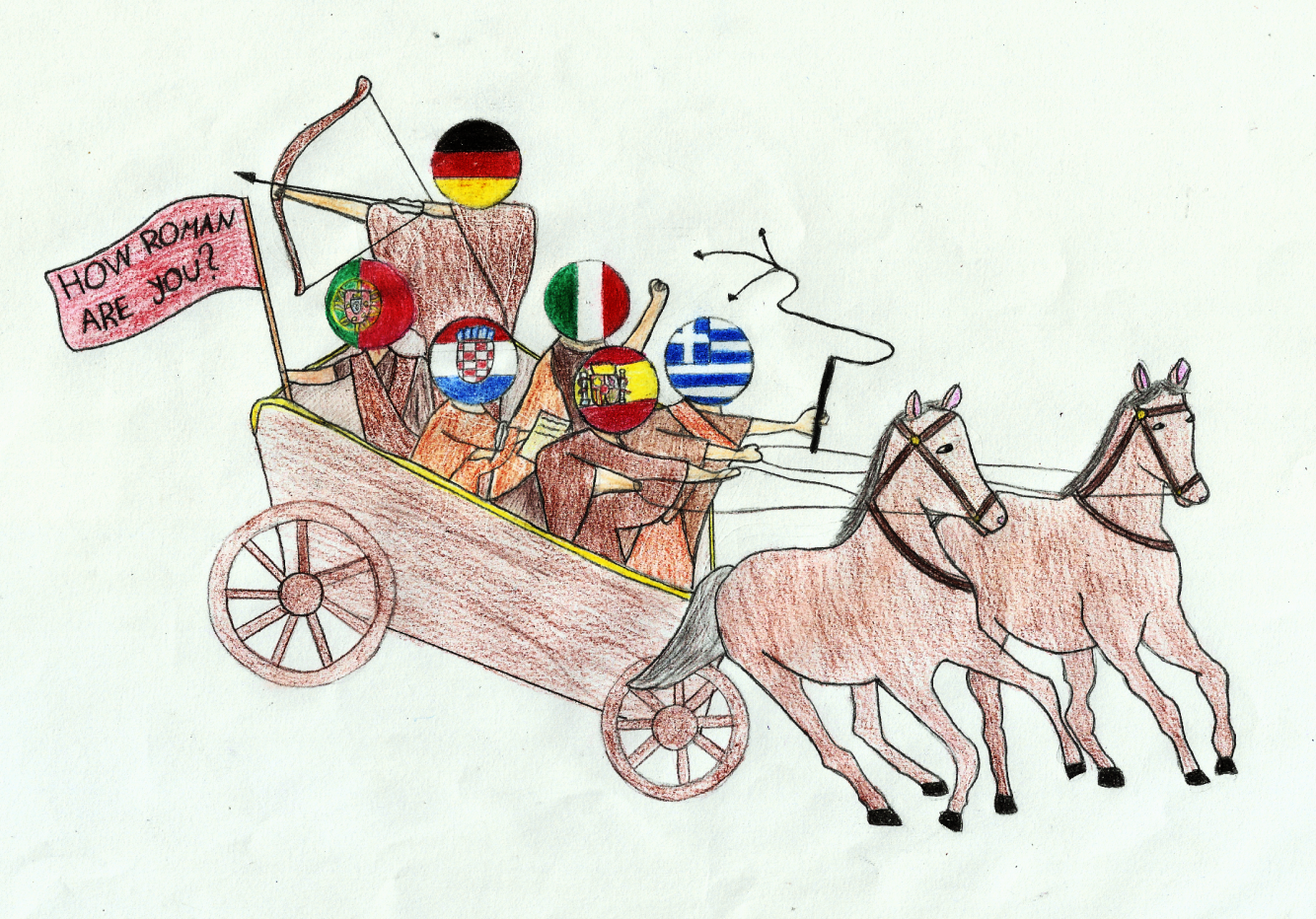 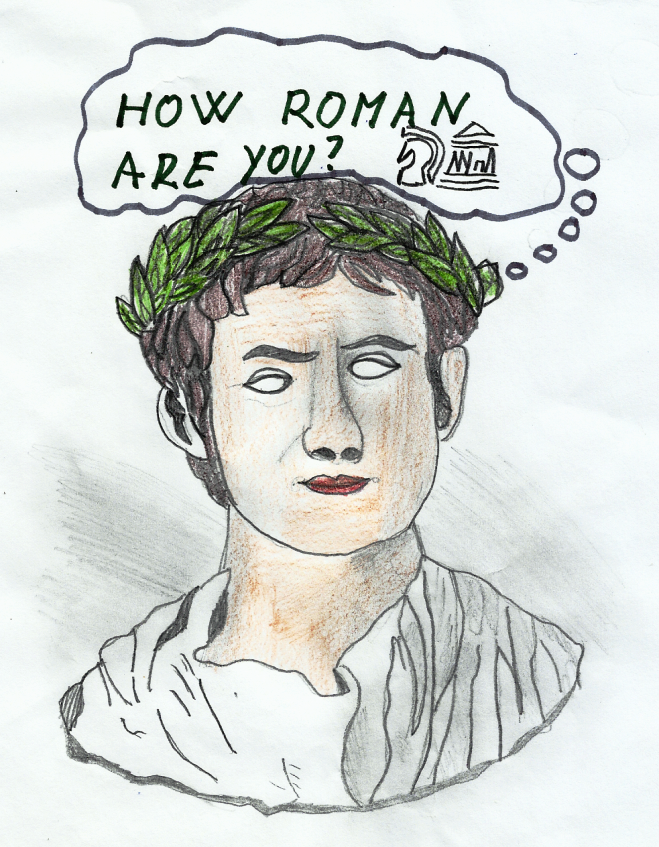 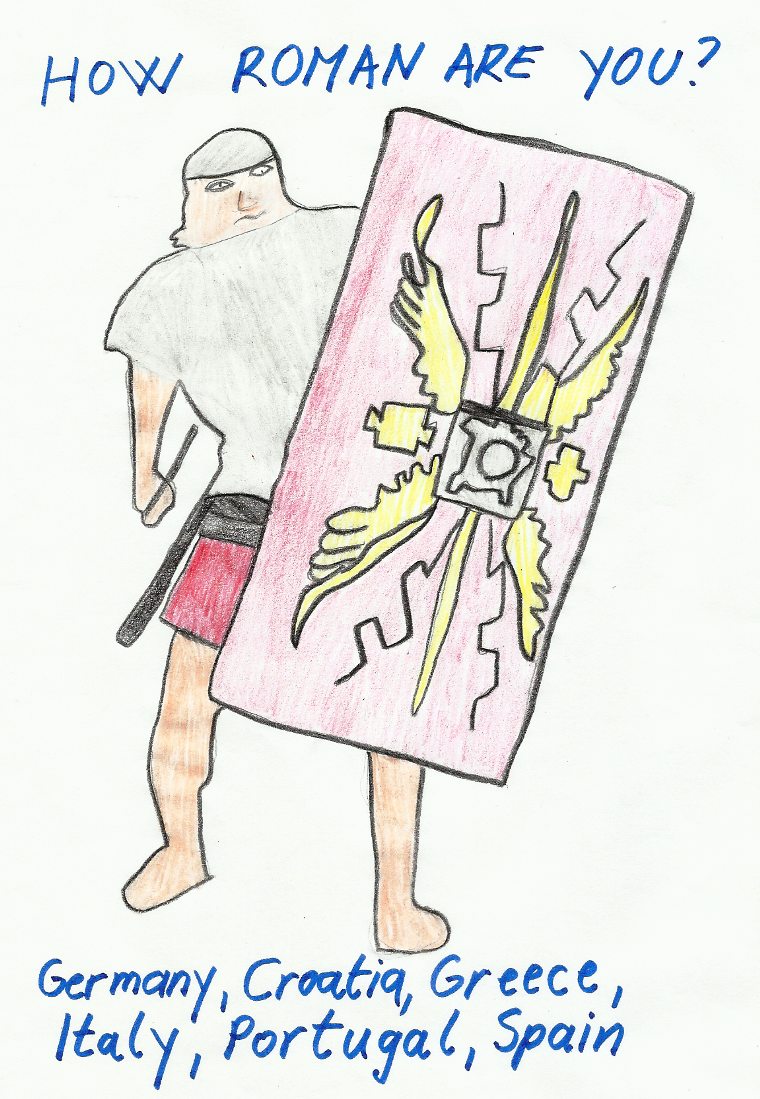 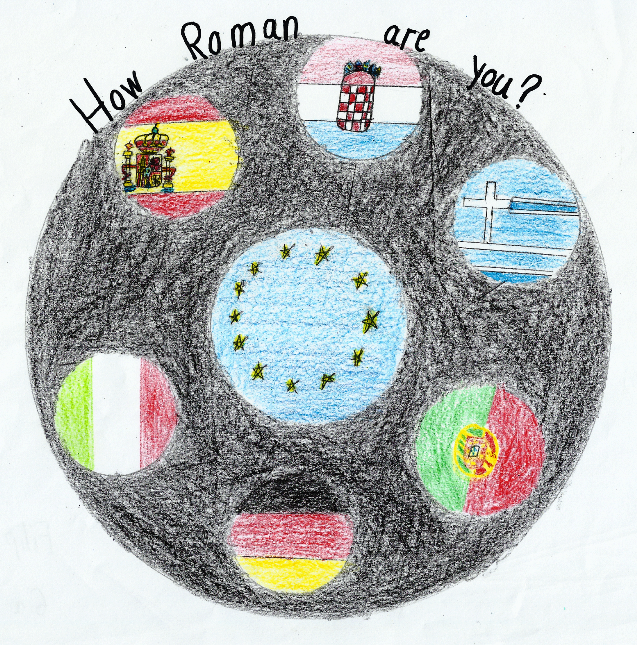 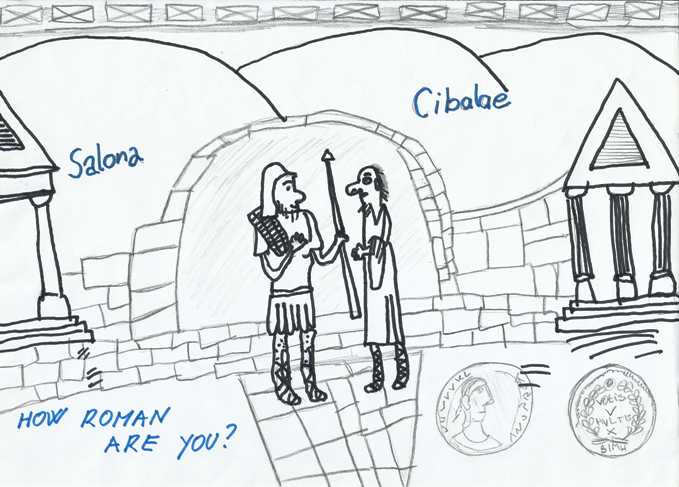 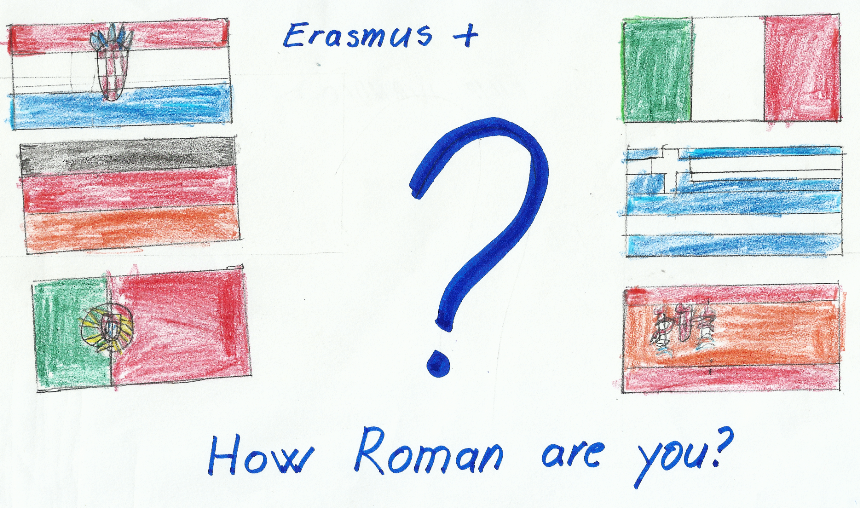 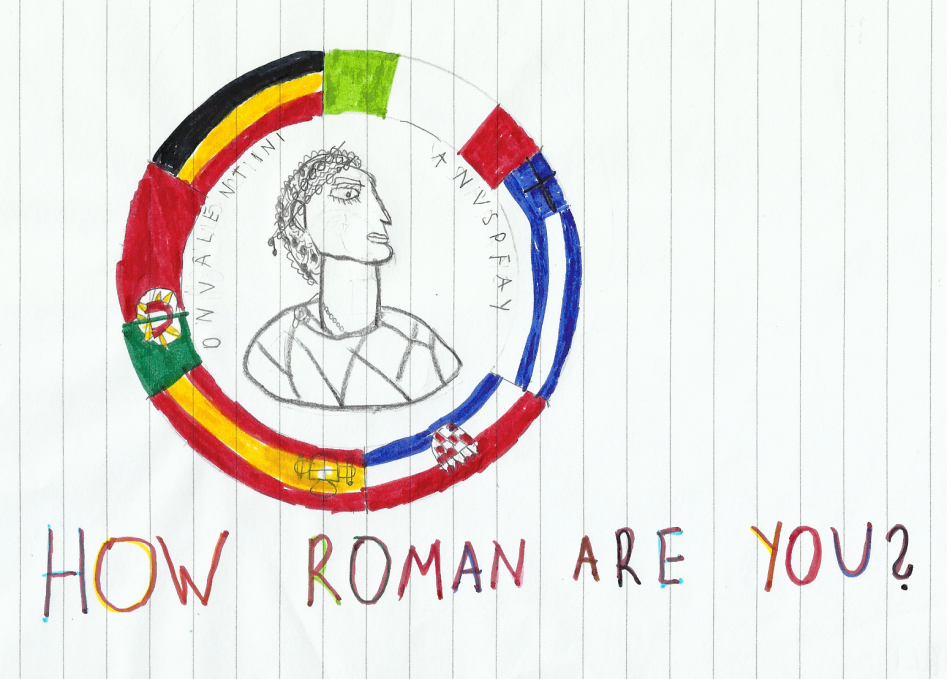 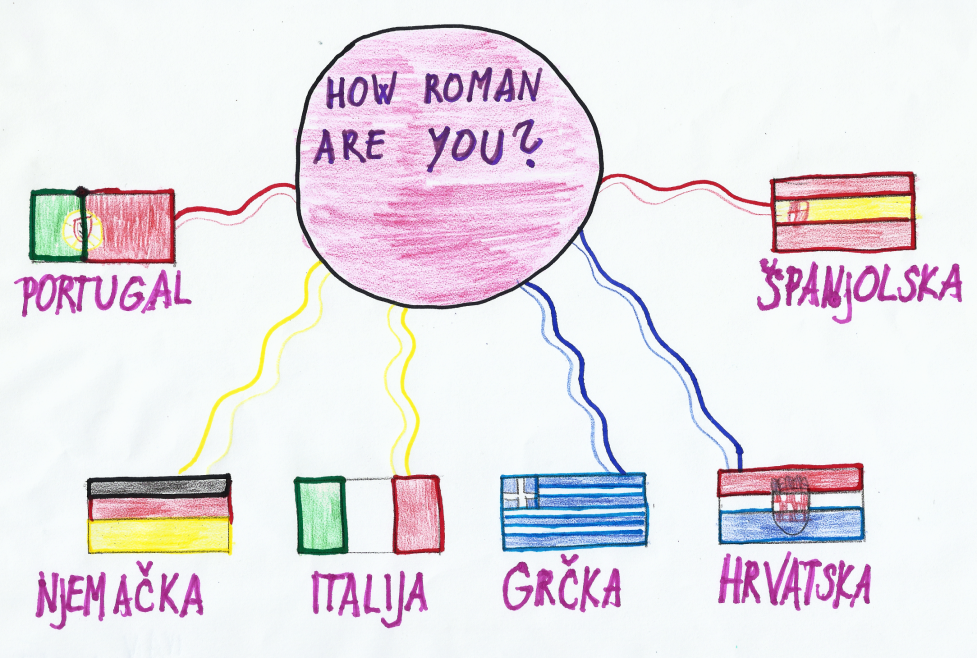 The winning logo, that will be used by all partner schools, was designed ba a pupil from Portugal.
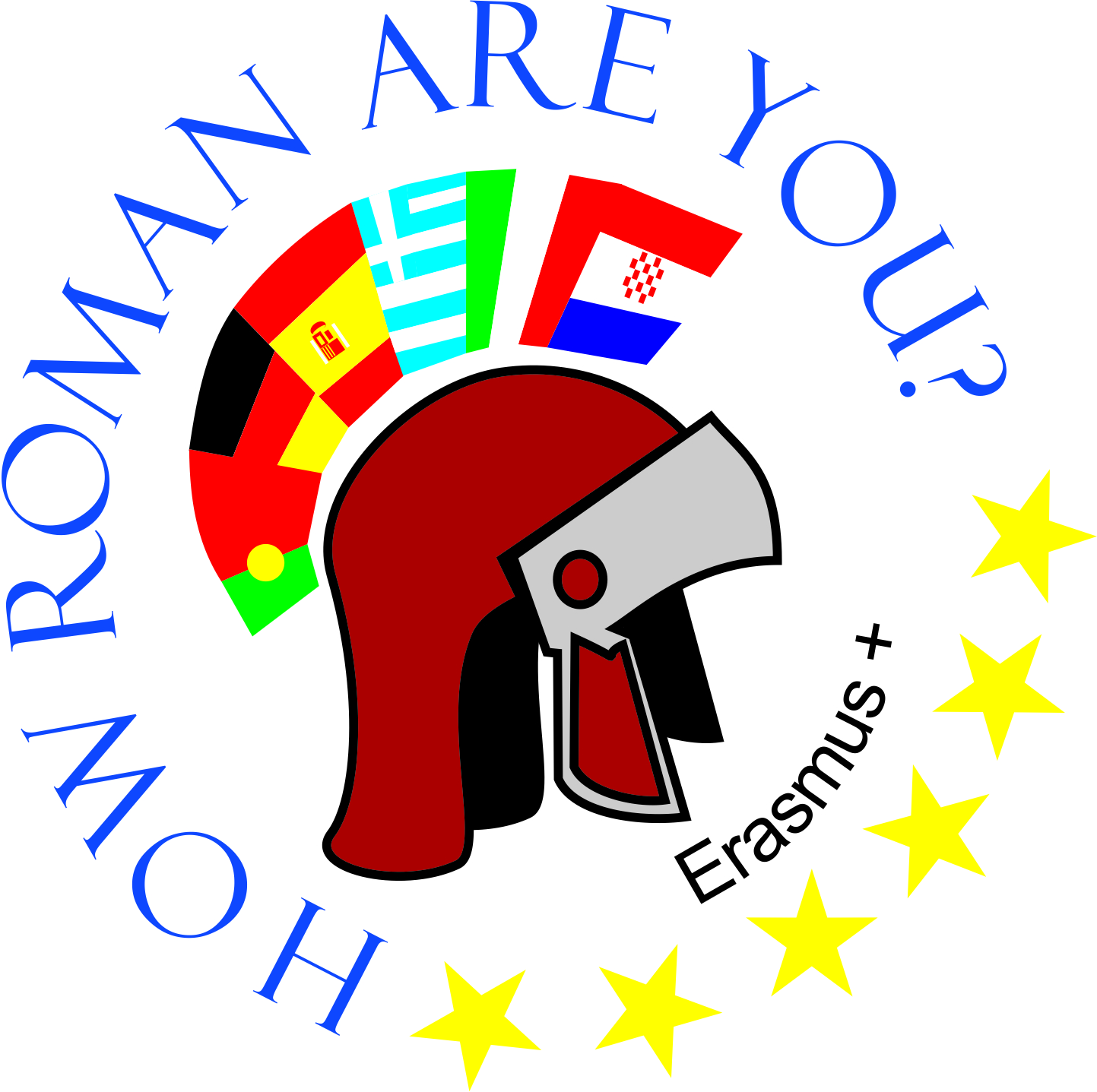